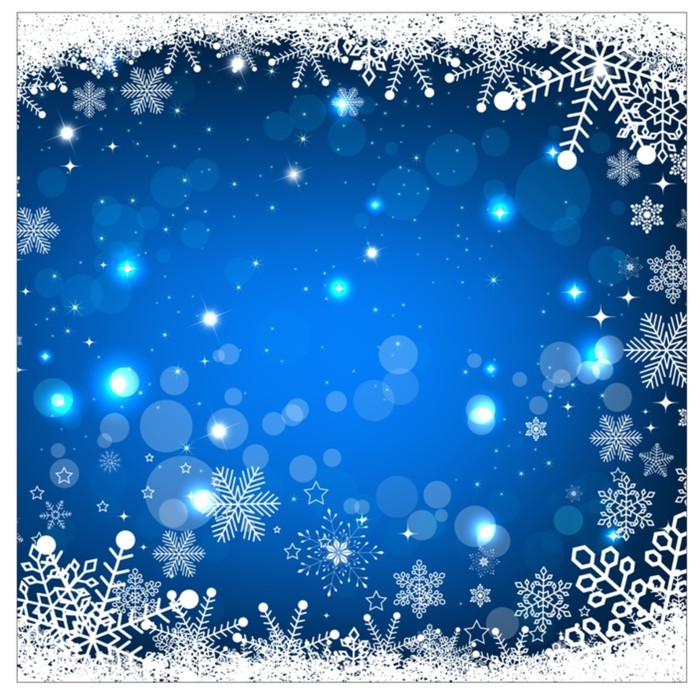 МКДОУ детский сад комбинированного вида №6группа «Капельки»
Газета для детей и любознательных родителей
ДЕКАБРЬ 2022
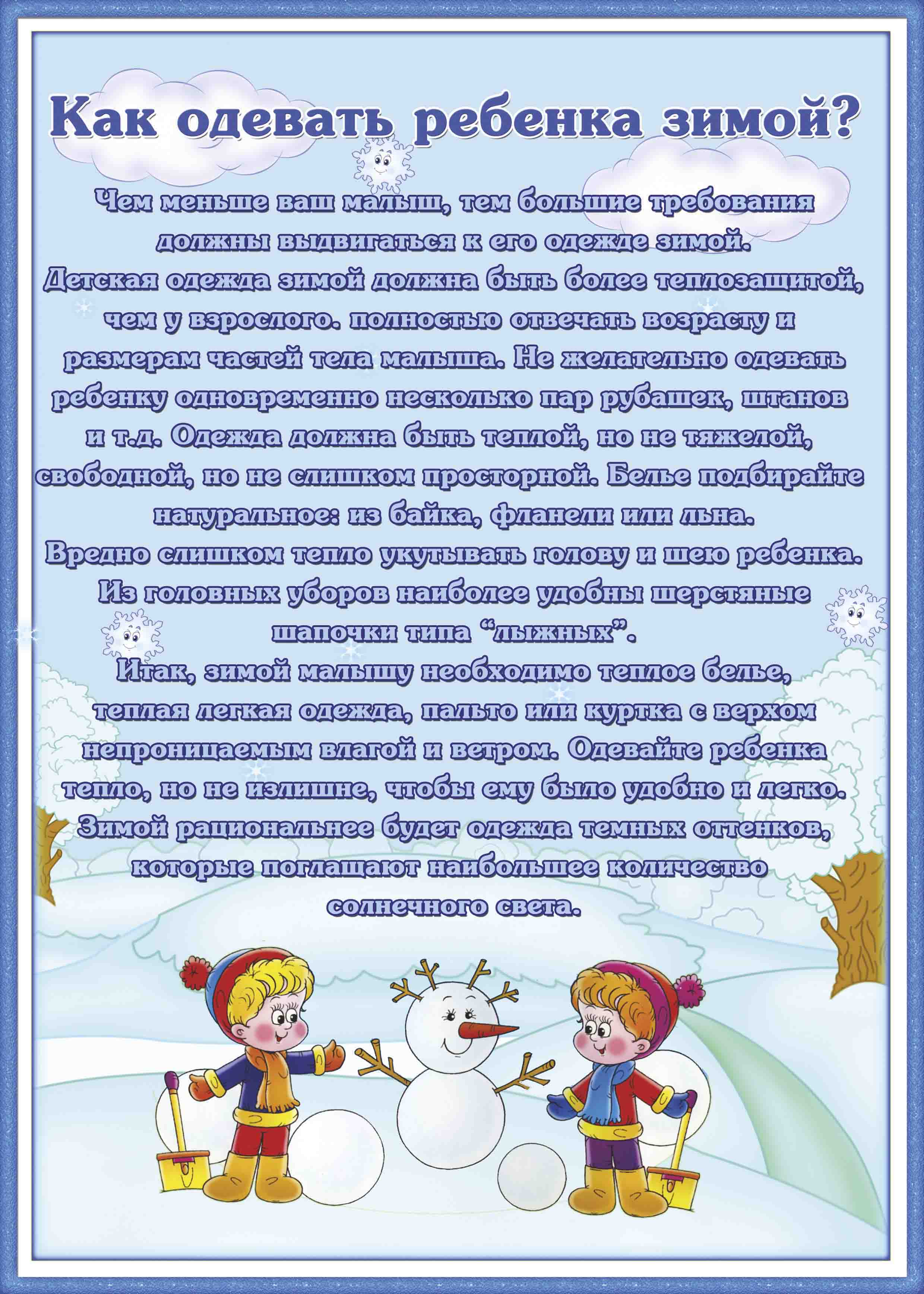 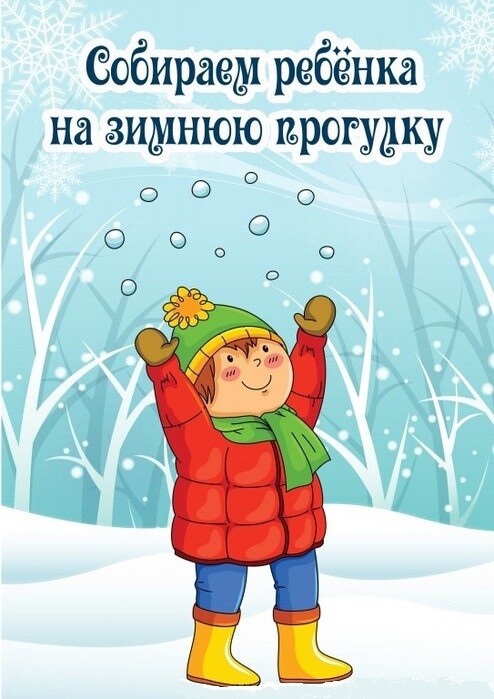 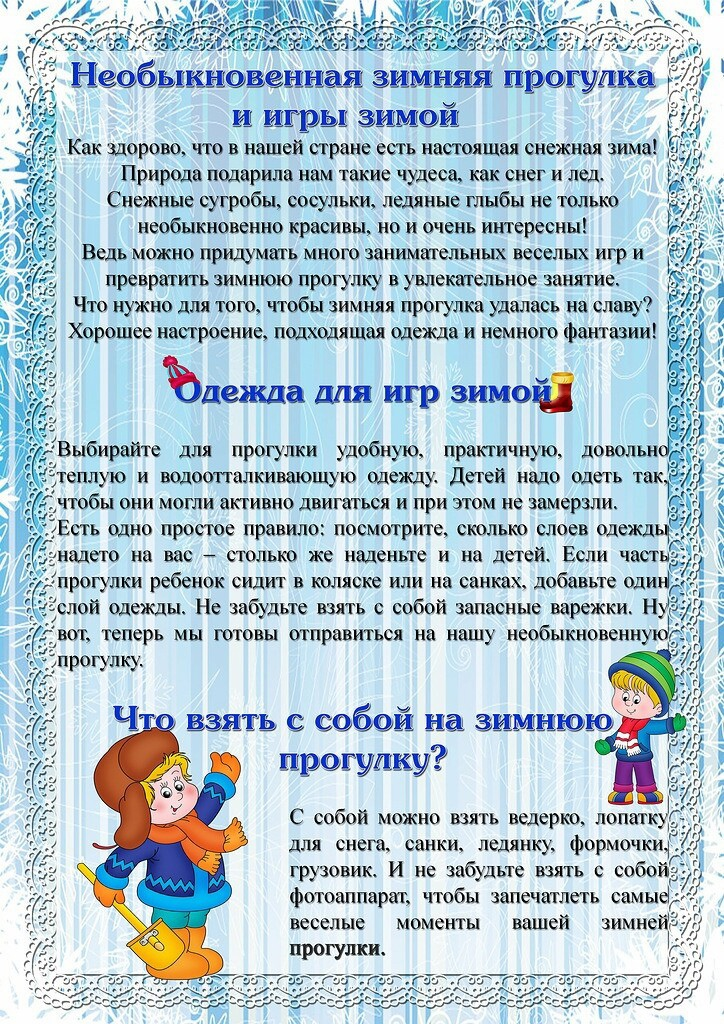 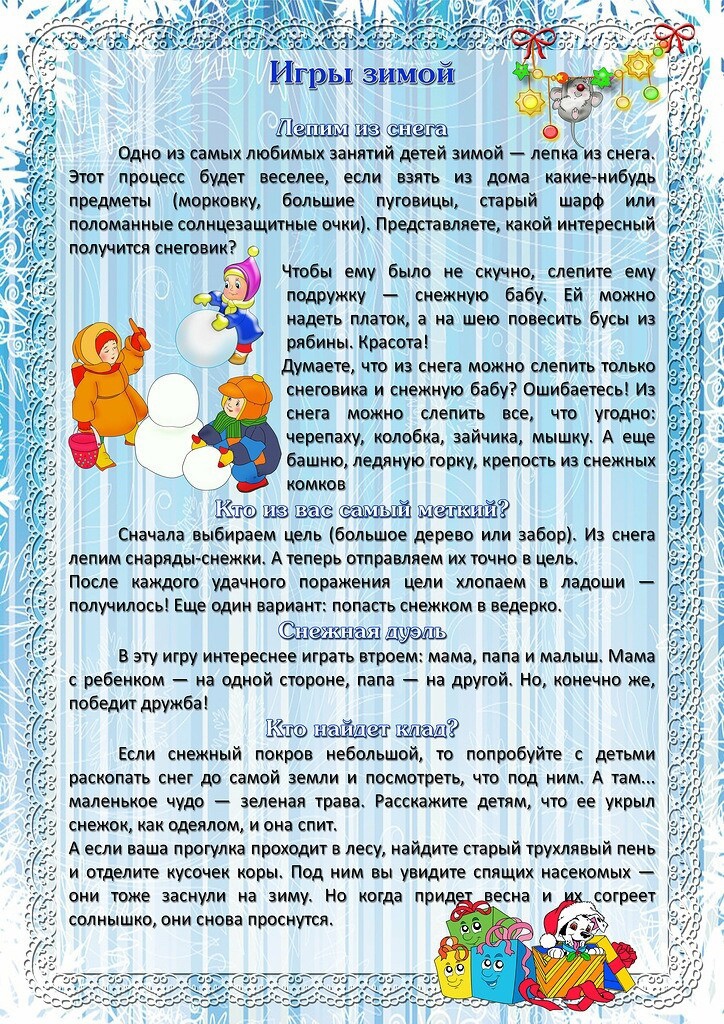 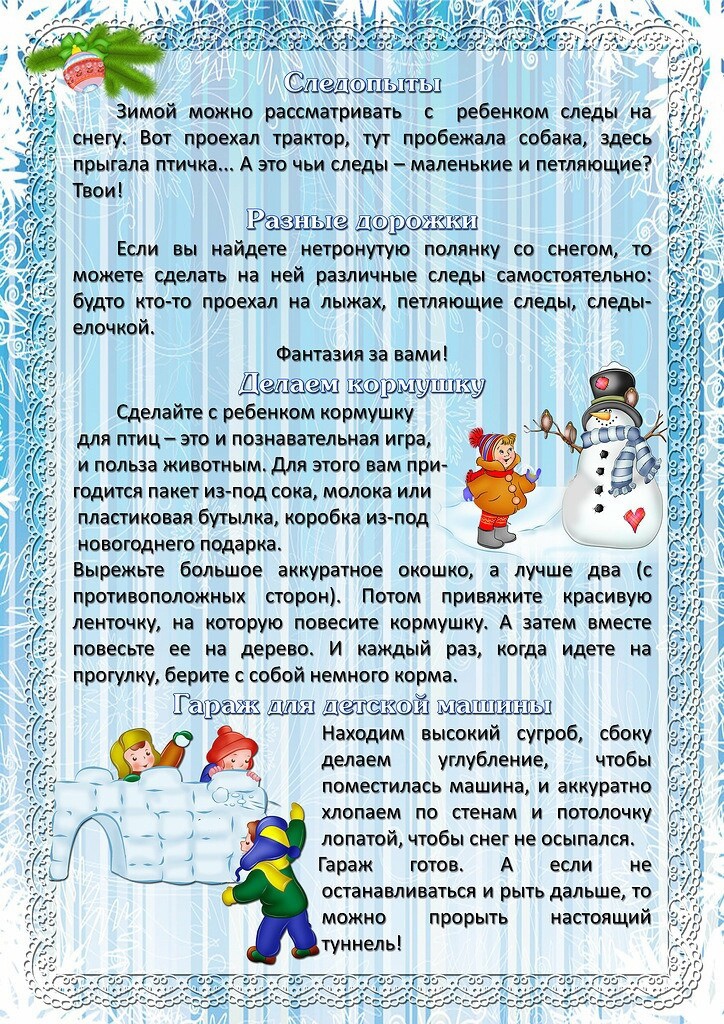 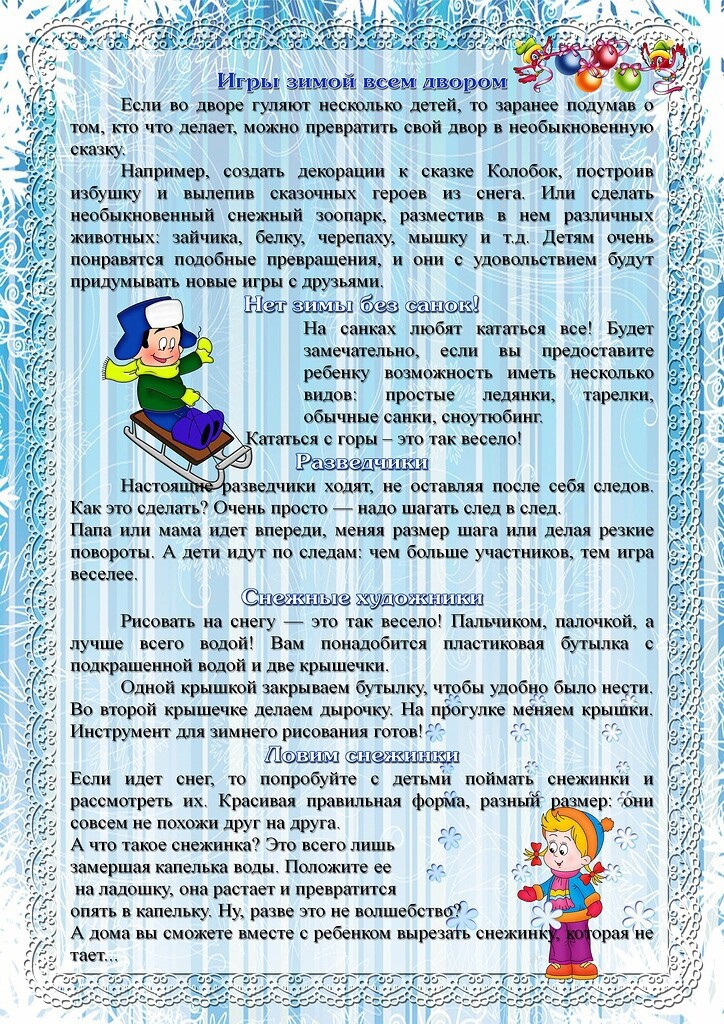 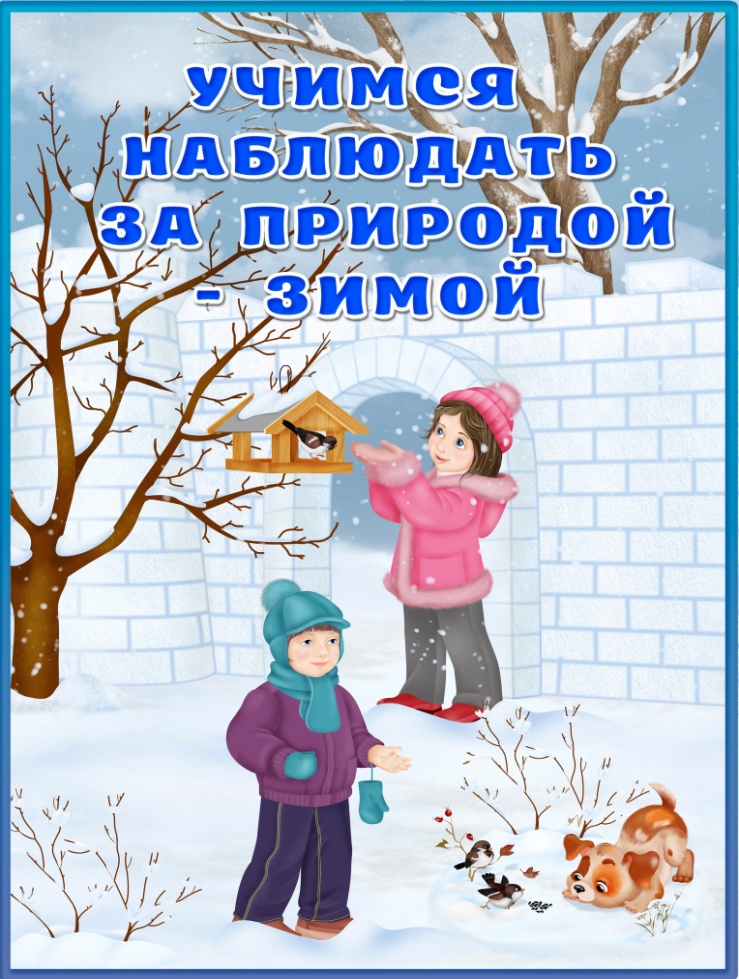 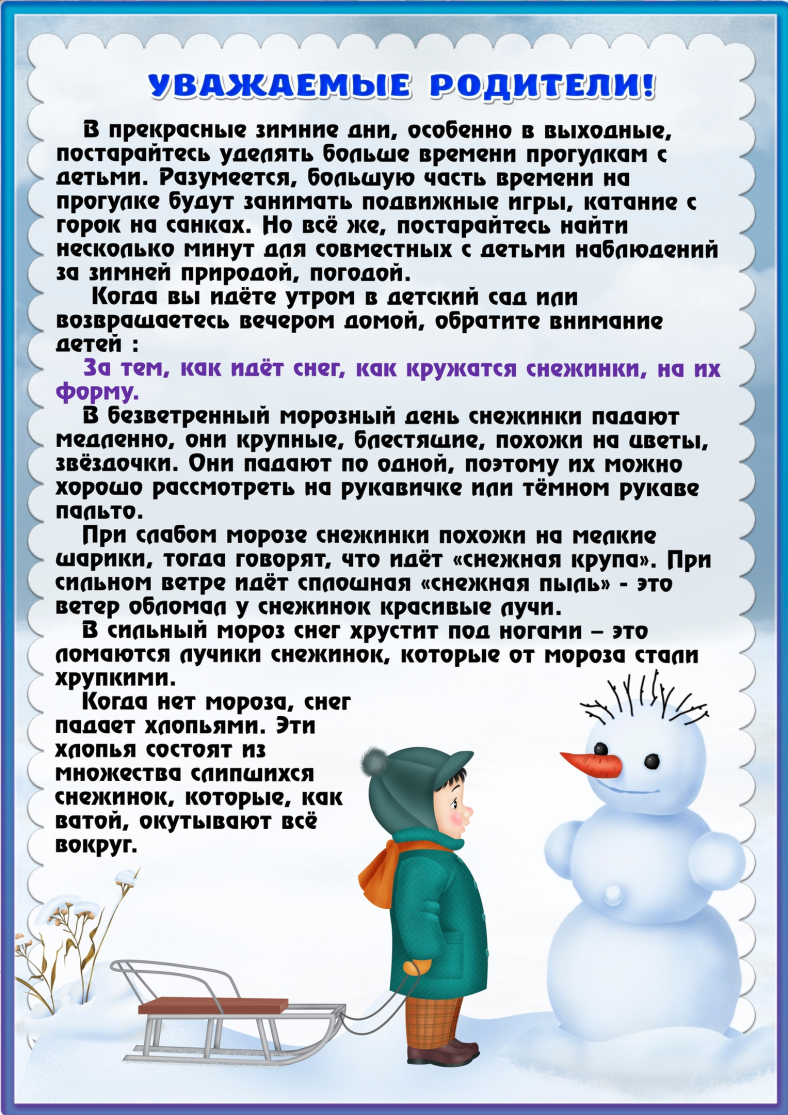 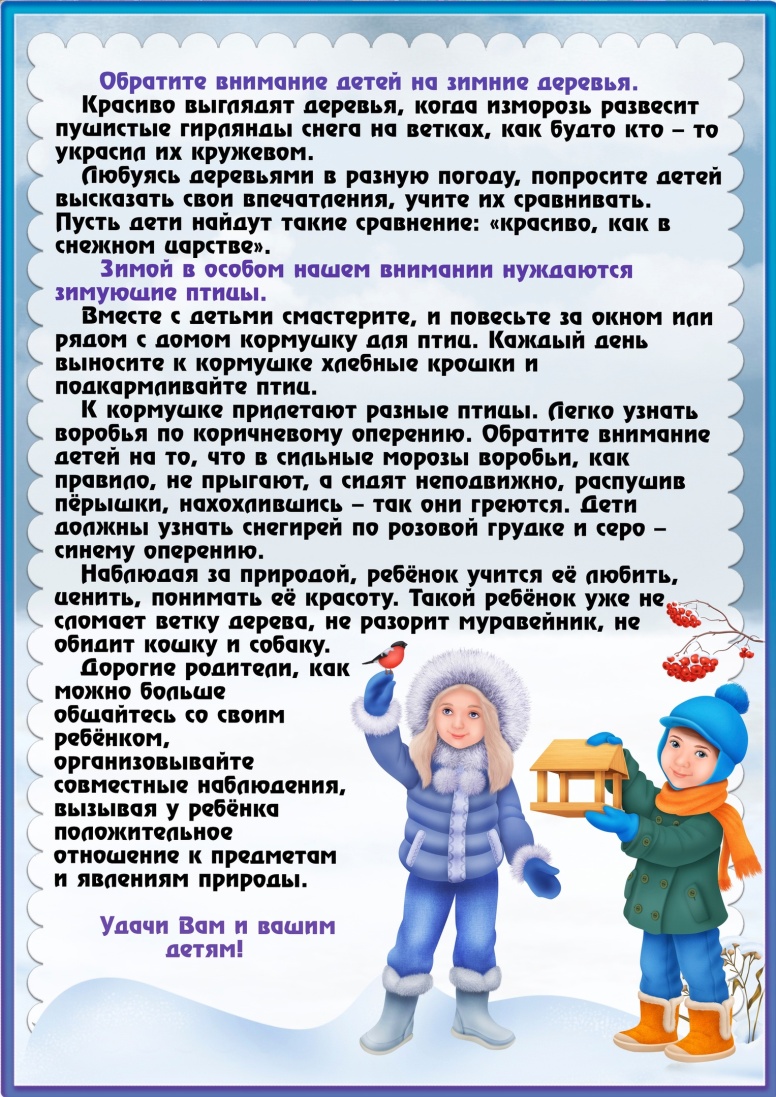 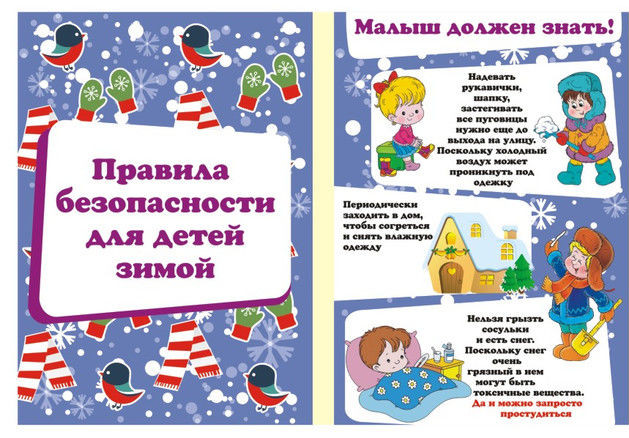 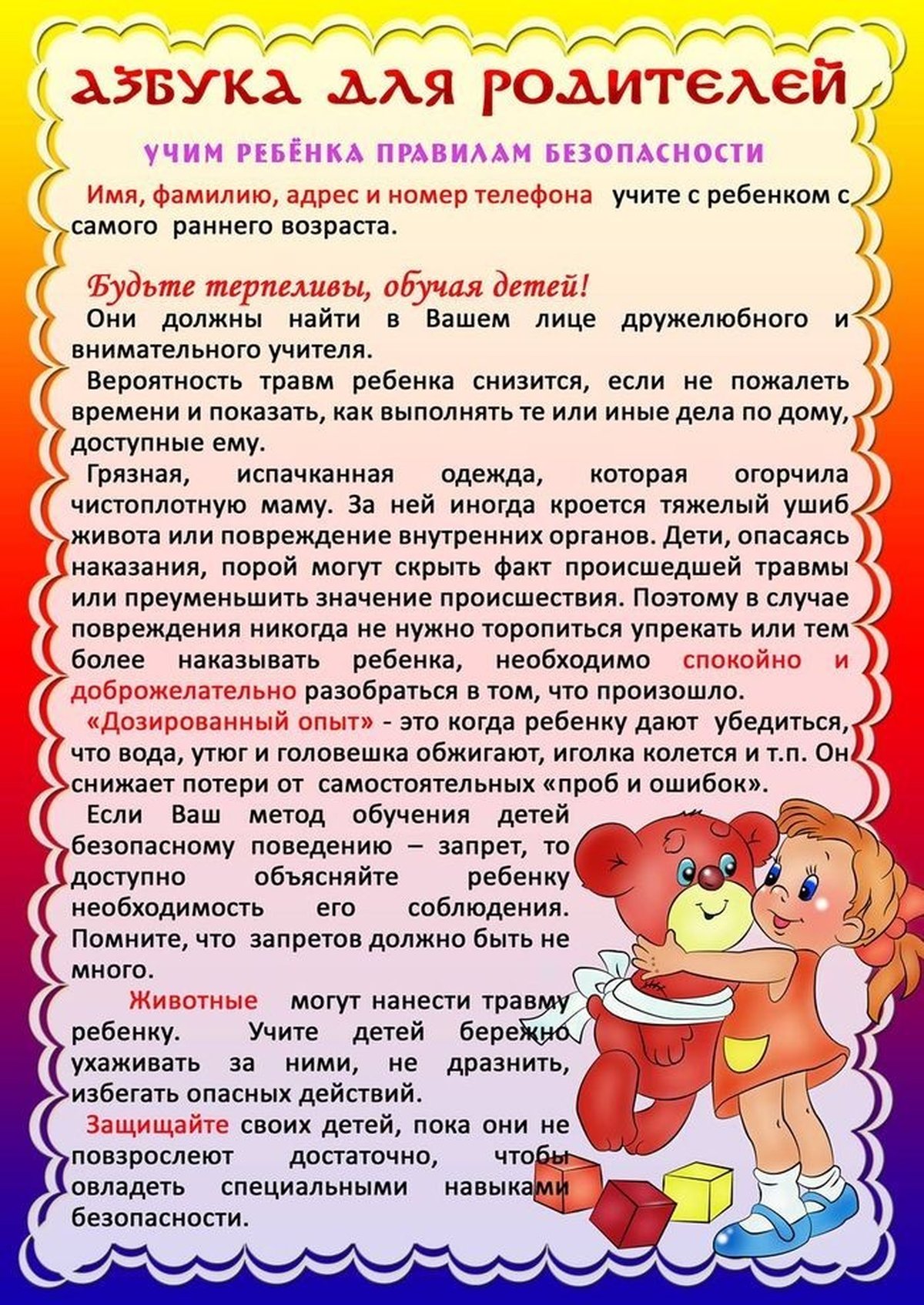 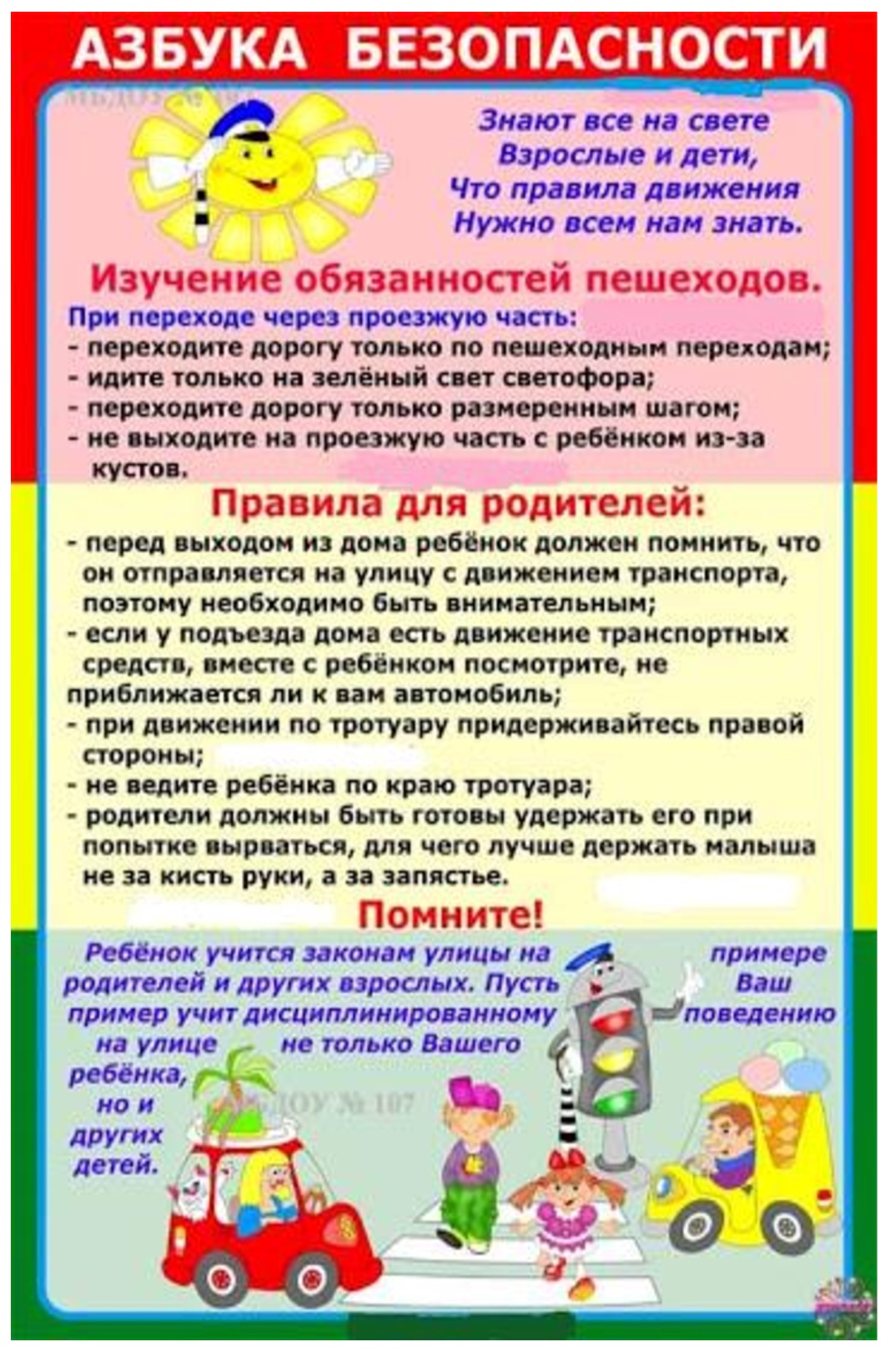 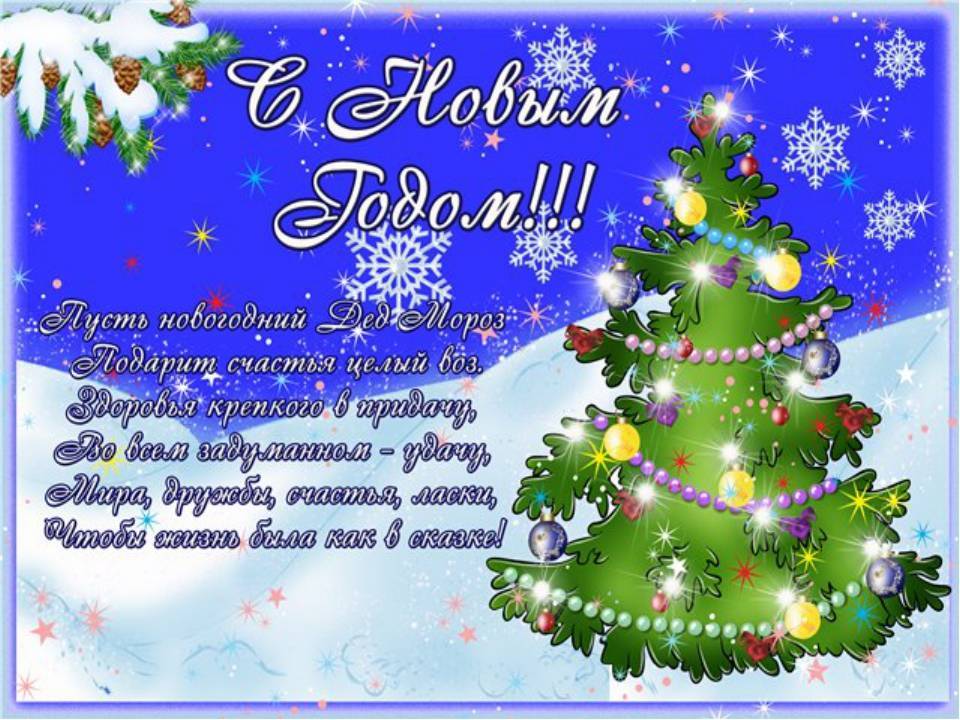